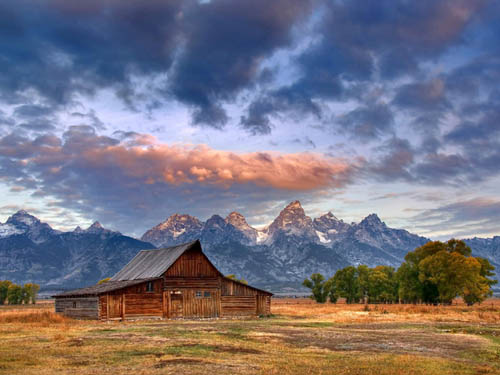 Coragem na Luta
Coraje en la Lucha
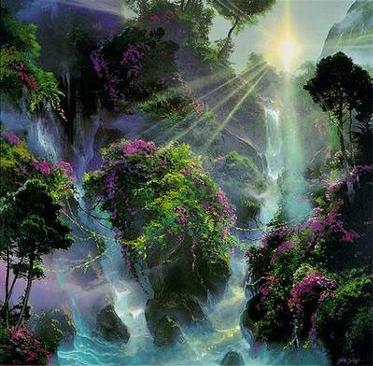 ... Deveremos viajar na direção da nossa consciência para encontrarmos Jesus.
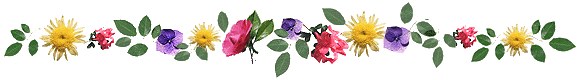 ... Deberemos viajar en la dirección de nuestra conciencia para encontrar a Jesús
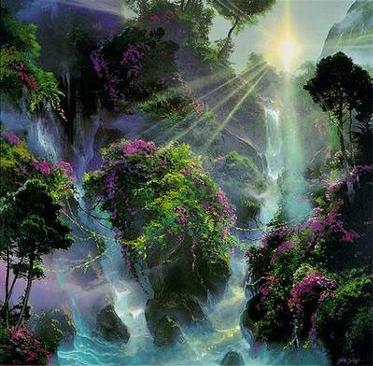 O mundo chamar-nos-á  a atenção mil vezes.
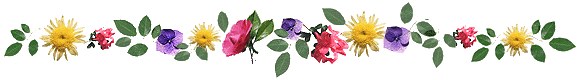 El mundo nos llamará la atención mil veces.
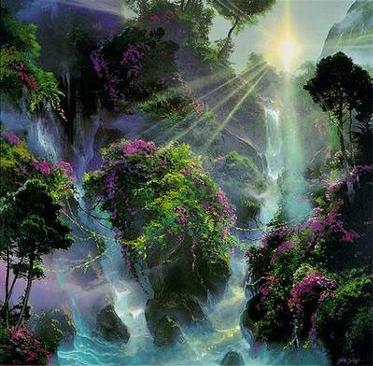 As falácias, os engodos, as fantasias, os instintos primários arrastar-nos-ão ao passado de delitos onde estamos e desejamos sair.
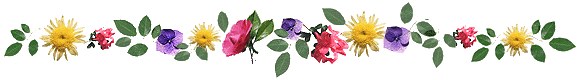 Las falacias, las lisonjas, las fantasías, los instintos primarios nos arrastran al pasado de delitos donde estamos y deseamos salir.
Se, por descuido da nossa vigilância, penetramos outra vez no labirinto das paixões, olvidando o planalto libertador da  terra, a Consciência Crística   convida-nos à ascensão.
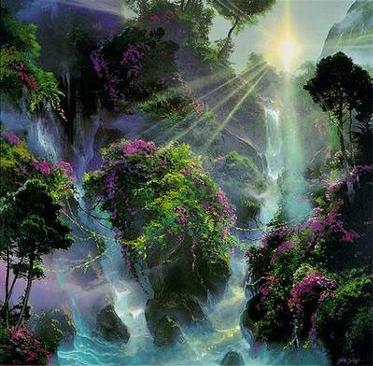 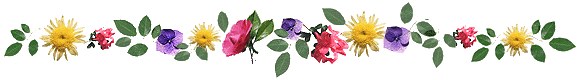 Si, por descuido de nuestra vigilancia, penetramos otra vez en el laberinto de las pasiones, olvidando la planicie liberadora de la Tierra, la Conciencia Crística nos invita a la ascensión.
Nem sempre é fácil ascender nos rumos do infinito.
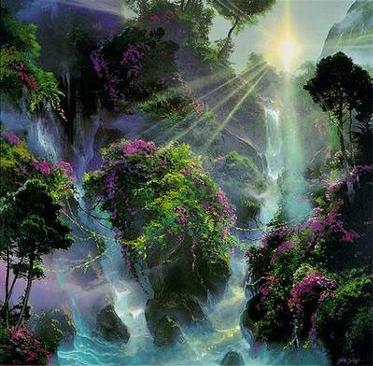 As algemas da retaguarda detêm-nos o passo.
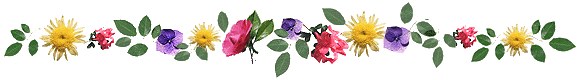 No siempre es fácil ascender en el rumbo de lo infinito.
Los grilletes del pretérito nos detiene el paso.
Jesus, no entanto, como Libertador, rompe-nos a cadeia férrea da paixão dominante, e podemos experimentar a emoção de alegria, o júbilo da liberdade.
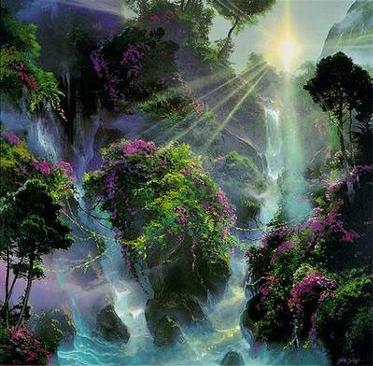 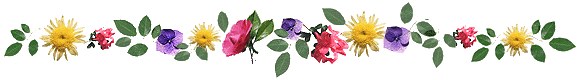 Jesús, no obstante, como Liberador, nos rompe la cadena férrea de la pasión dominante, y podemos experimentar la emoción de alegría, el júbilo de la libertad.
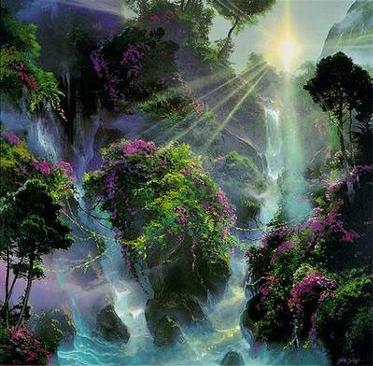 Filhos da alma: o Mestre continua esperando por nós nas praias da Eternidade.
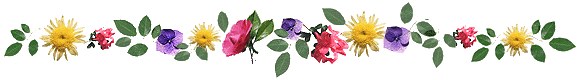 Hijos del alma:       el Maestro continúa esperando por nosotros en las playas de la Eternidad.
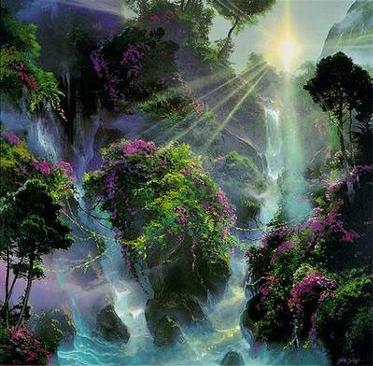 Toda vez quando         O buscamos, surge uma identificação plena com o seu amor e, revitalizados pela Sua energia
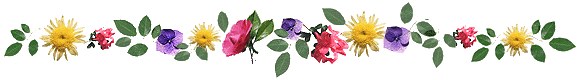 Toda vez cuando Lo buscamos, surge una identificación plena con su amor y, revitalizados por Su energía
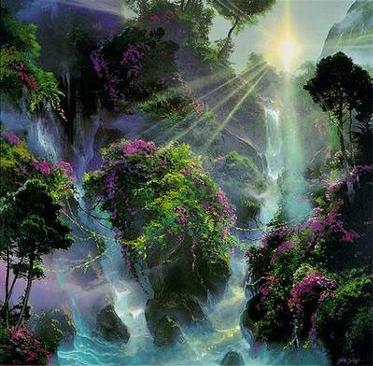 conseguimos avançar vários largos passos na direção do planalto de sublimação.
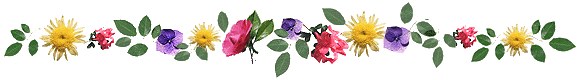 conseguimos avanzar algunos pasos largos en la dirección de   la planicie de la sublimación.
Não nos detenhamos! Chuvas de sarcasmos, solo juncado de cardos, pedrouços e obstáculos, mas a voz do Amor continua chamando-nos.
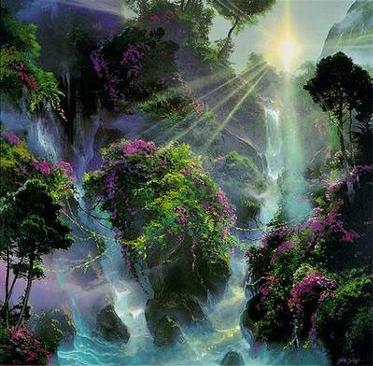 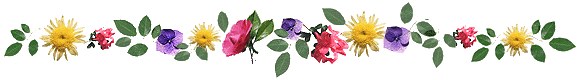 ¡No nos detengamos! Lluvia de sarcasmos, ¡sólo cubierto de cardos, pedruscos y obstáculos, pero la voz del Amor continúa llamándonos!
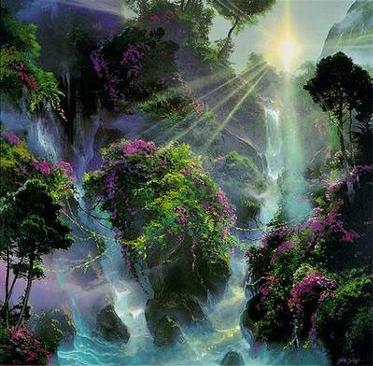 Não nos esqueçamos que é necessário caminhar pela vereda estreita e difícil,  que nós próprios abrimos no ontem, até estarmos perfeitamente integrados na consciência do Amor não amado.
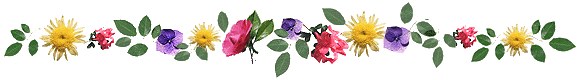 No nos olvidemos que es necesario caminar por la vereda estrecha y difícil, que nosotros mismos abrimos en el pasado, hasta estar perfectamente integrados en la conciencia del Amor no amado.
Se colocarmos sobre os ombros o fardo da Sua afetividade poderemos planar acima das vicissitudes.
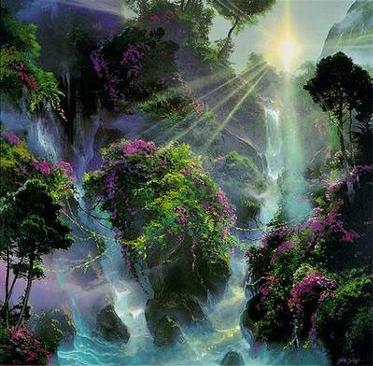 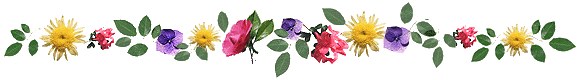 Si colocamos sobre los hombros el fardo de Su afectividad podremos sustentarnos por encima de las vicisitudes.
Se aceitarmos o Seu, e não o jugo do mundo, observaremos que é tão suave a Sua misericórdia, que uma alegria inefável tomará conta de nós e, naturalmente, não olharemos mais para trás.
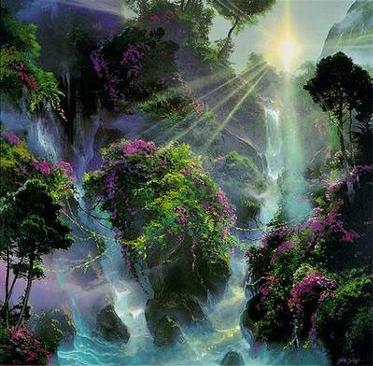 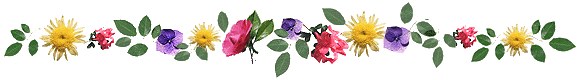 Si aceptamos el Suyo, y no el dominio del mundo, observaremos que es tan suave Su misericordia, que una alegría inefable nos envolverá   a nosotros……………………….
O Amigo convida-nos através do Consolador para rompermos, por definitivo, com a retaguarda dolorosa.
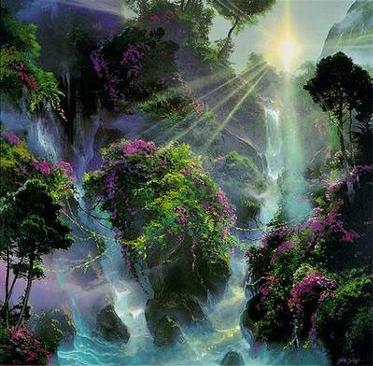 Avancemos, filhos da alma!
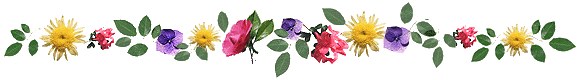 El Amigo nos invita a través del Consolador a romper definitivamente, con el pasado doloroso. Avancemos, filhos da alma!
Olvidemos todo e qualquer mal, para recordarmos somente do bem. Transformemos a queixa em gratidão a Deus pela ocorrência, façamos da dificuldade o desafio a vencer.
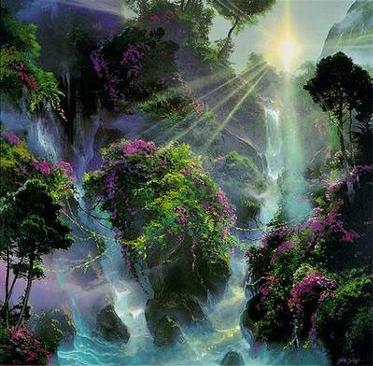 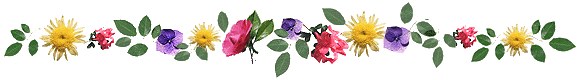 Olvidemos  cualquier mal, para recordar solamente el bien. Transformemos la queja en gratitud a Dios por las (consecuencias), que hagamos de la dificultad …………
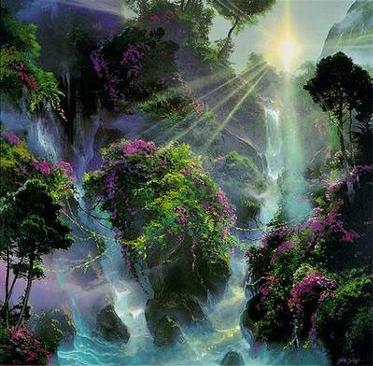 Ninguém atinge o topo da subida sem passar pelas baixadas difíceis e perturbadoras do caminho evolutivo.
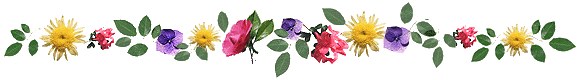 Nadie alcanza la escalada de la subida sin pasar por las bajadas difíciles y perturbadoras del camino evolutivo.
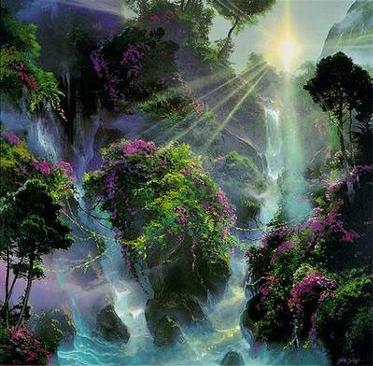 Não estais a sós! Vossos anjos tutelares velam por vós e, nos momentos que os buscais, mediante a oração, nas pausas de reflexão,
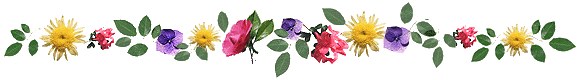 ¡No estáis solos! Vuestros ángeles tutelares velan por vosotros y, en los momentos que lo buscáis, mediante la oración, en las pausas de reflexión,
acercam-se- vos e transmitem-vos a coragem,    o estímulo para a luta e um envolvimento terno e doce para superardes  as aflições.
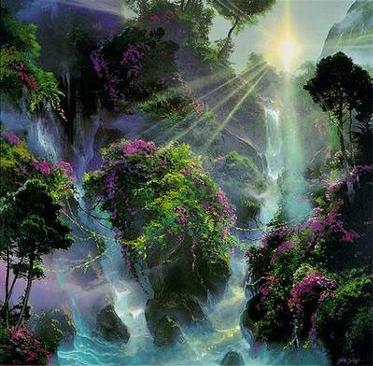 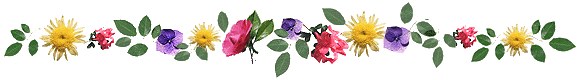 se acercan a vosotros y os transmiten el coraje, el estímulo para la lucha y un envolvimiento tierno y dulce para superar las aflicciones.
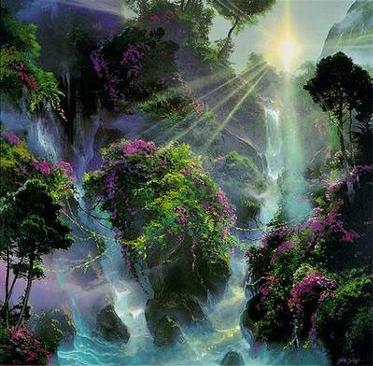 Recordai do Senhor: "No mundo somente tereis aflições, mas lembrai-vos de Mim.  Eu venci o mundo”.
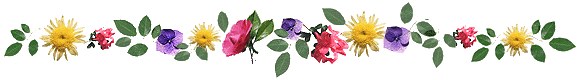 Recordad del Señor:     “En el mundo solamente tendréis aflicciones, pero acordaos de Mí.                    Yo vencí al mundo”.
Muitos de vós tereis oportunidades de vencer no mundo dos negócios, nas contribuições políticas,  sociais, científicas e artísticas,
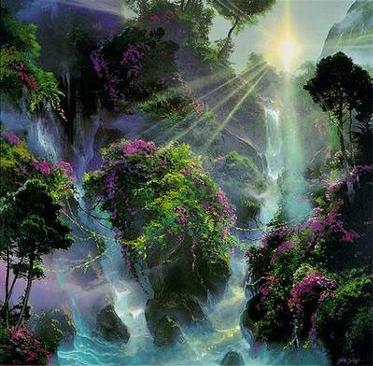 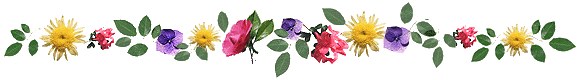 Muchos de vosotros tendréis oportunidad de vencer en el mundo de los negocios, en las contribuciones políticas, sociales, científicas y   artísticas,
mas não vos olvideis de vencer o mundo das tentações, o mundo dos caprichos, o mundo das tenazes violentas do erro        e da loucura.
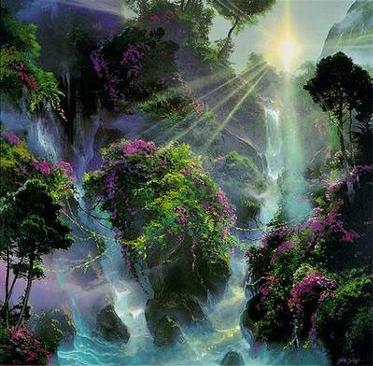 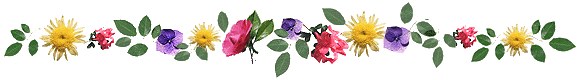 pero no os olvidéis de vencer el mundo de las tentaciones, el mundo de los caprichos, el mundo de las tenazas violentas del error   y de la ( cura.)
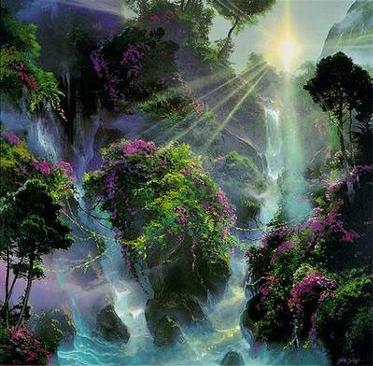 Ide, o Senhor está       convosco!
Não desanimeis nunca, avançando sem cessar!
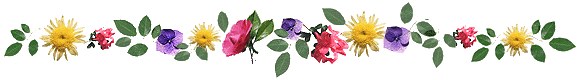 ¡Id, el Señor está con vosotros!                       ¡No os desaniméis nunca, avanzando  sin cesar!
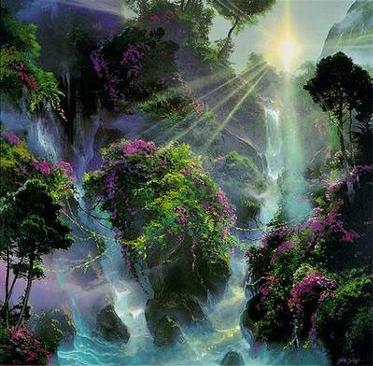 Exorando ao Mestre a Sua bênção de paz para todos nós,   sou o servidor humílimo e paternal de sempre,  Bezerra .
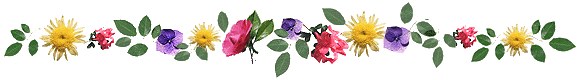 Exhortando al Maestro y Su bendición de paz para todos nosotros, soy el siervo humildísimo y paternal de siempre:     Bezerra.
(Mensagem psicofônica obtida pelo médium Divaldo Pereira Franco, no encerramento da conferência, no Grupo Espírita André Luiz, no Rio de Janeiro, na noite de 04 de agosto de 2005.)
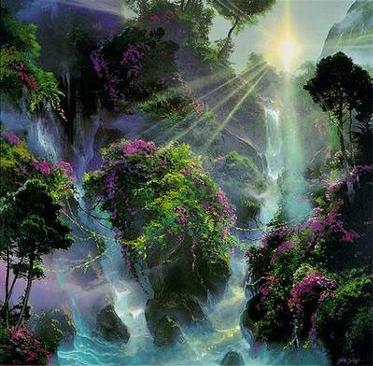 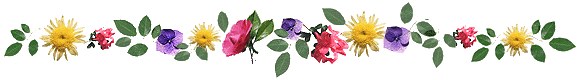 (Mensaje psicografiado obtenido    por el médium Divaldo Pereira Franco, en el final de la     conferencia, en el Grupo Espírita André Luiz,  en Río de Janeiro, en    la noche del 04 de                   agosto del 2005.)
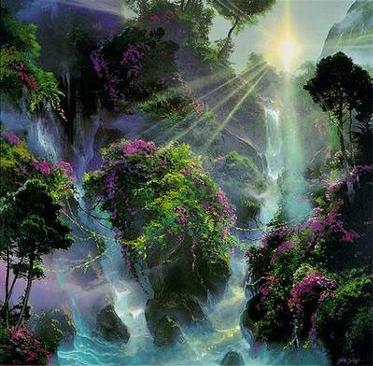 Som :  André  Rieu
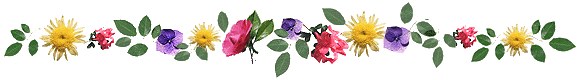 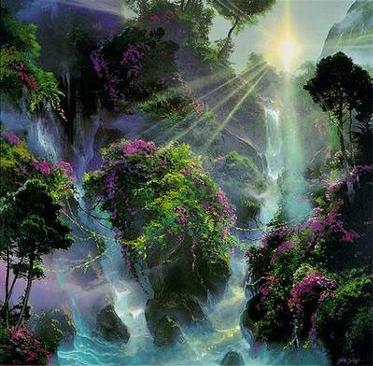 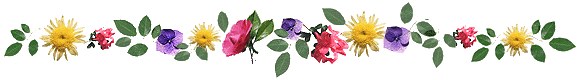